I am from…
Jennifer Madrid
Period 7
I am from socks from picture frames and mirrors 
I am from quiet 
I am from daisies 
The tree who's long limbs I remember as if they were my own
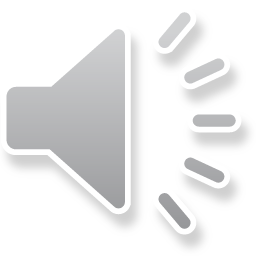 Emma Lazarus
The New Colossus
I’m from A study in Scarlet and Treasure Island